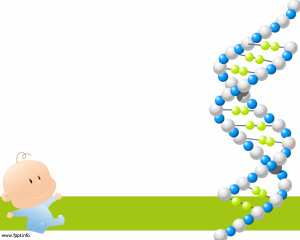 COMPONENTES EVALUADOS EN CIENCIAS «Estudia como si fueras a vivir siempre; vive como si fueras a morir mañana»
ALANUS DE INSULIS
DOCENTE: YUDY LISBETH CÁRDENAS CASTRO
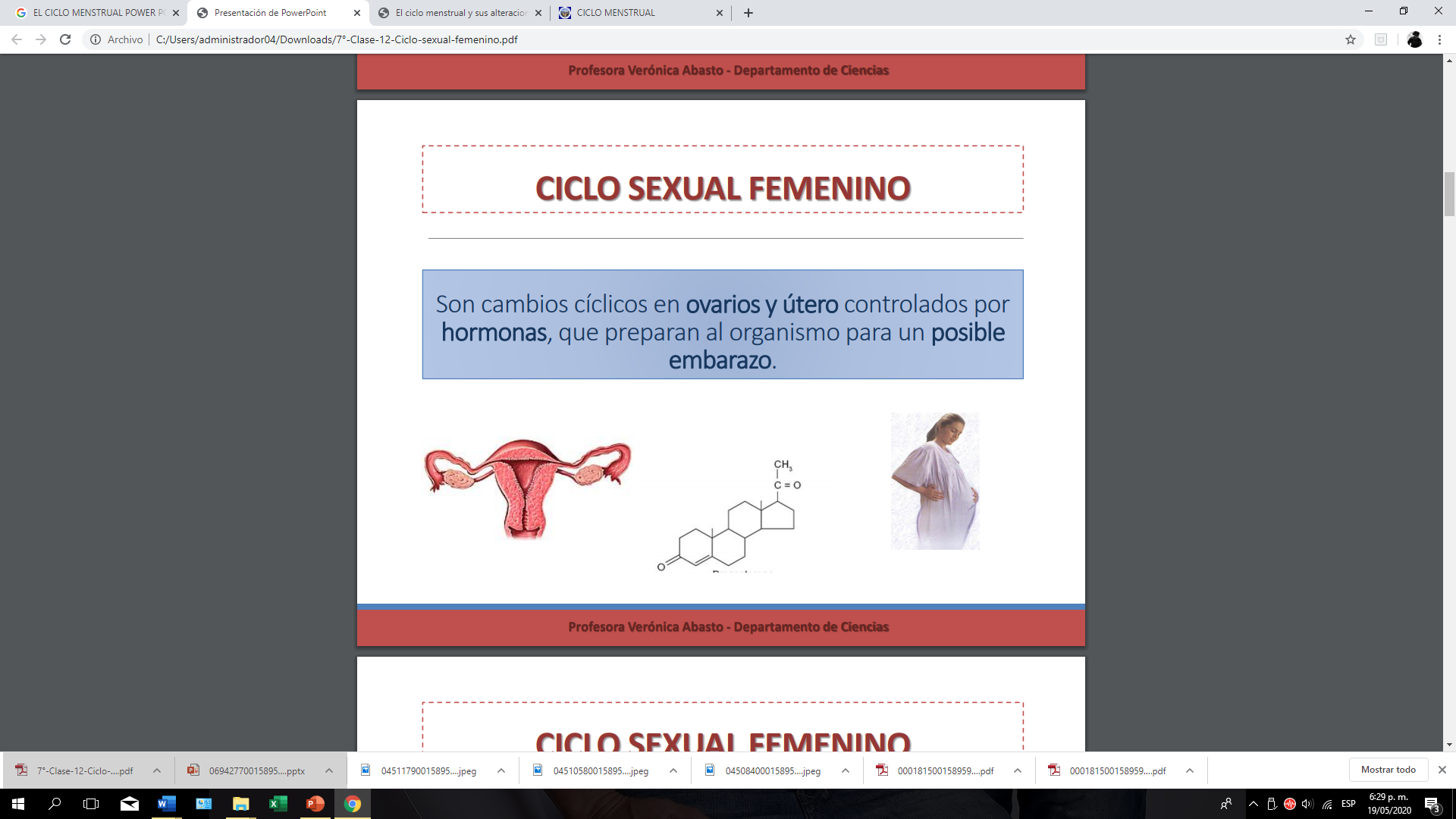 DOCENTE: YUDY LISBETH CÁRDENAS CASTRO
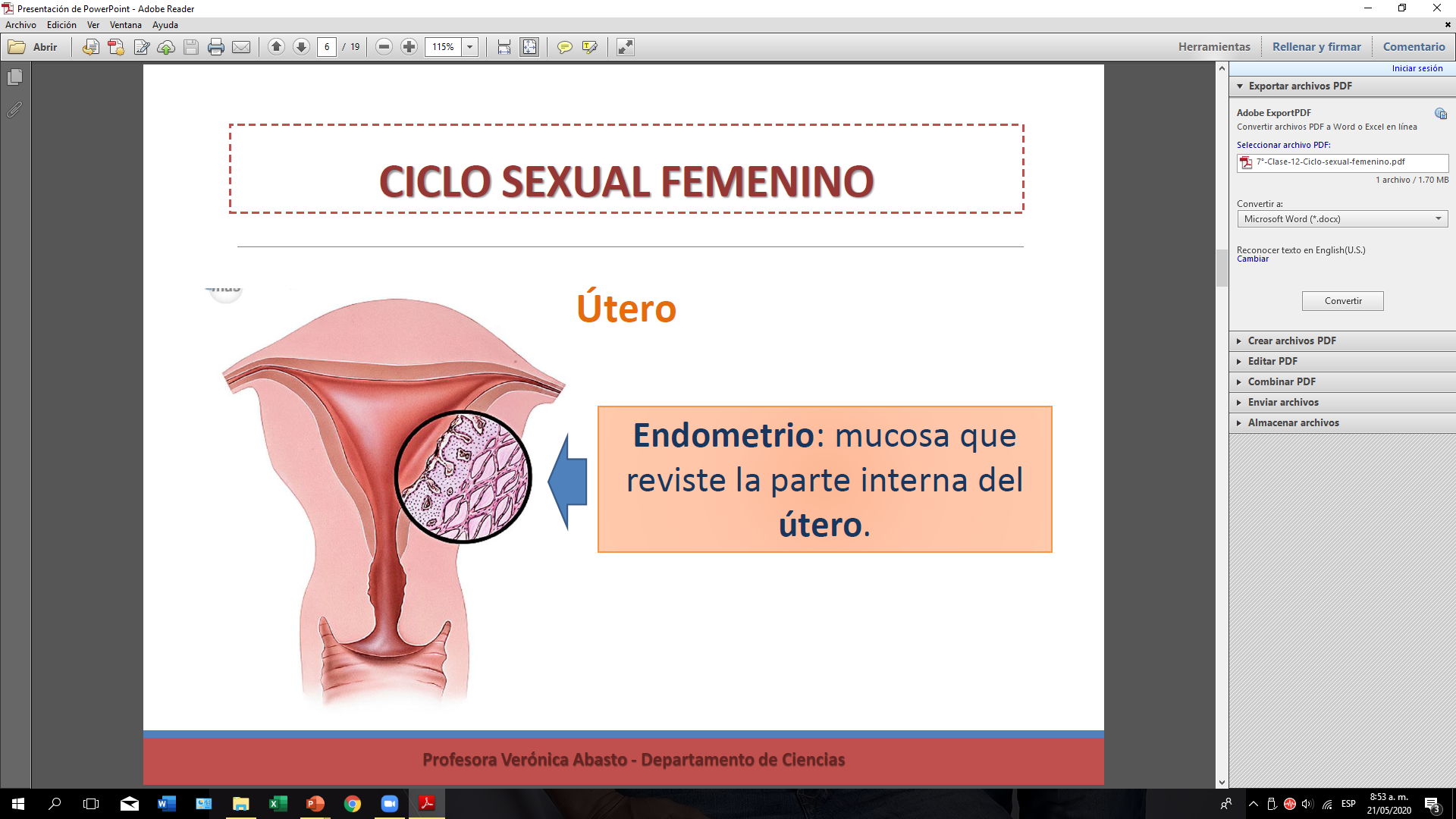 DOCENTE: YUDY LISBETH CÁRDENAS CASTRO
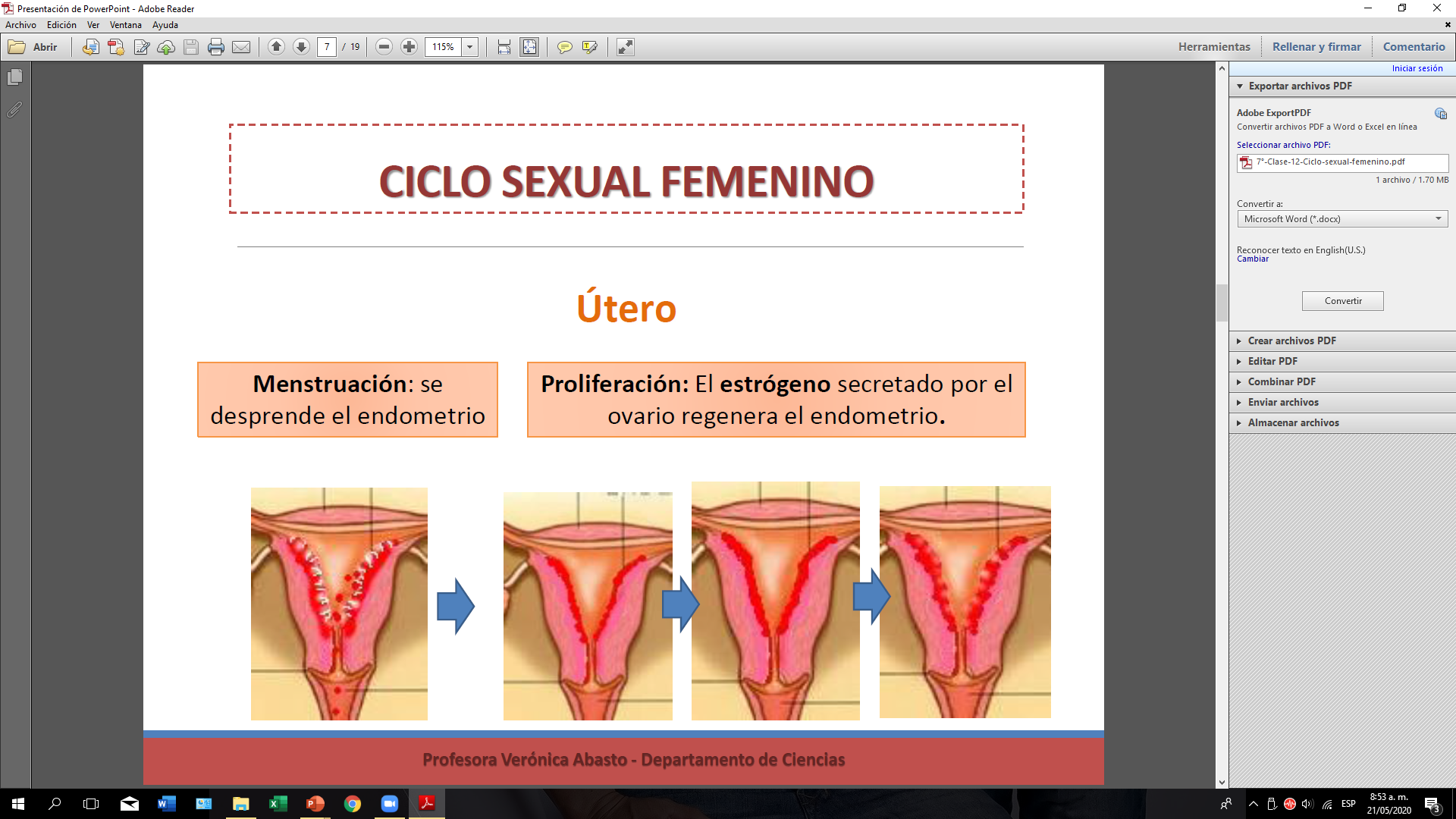 DOCENTE: YUDY LISBETH CÁRDENAS CASTRO
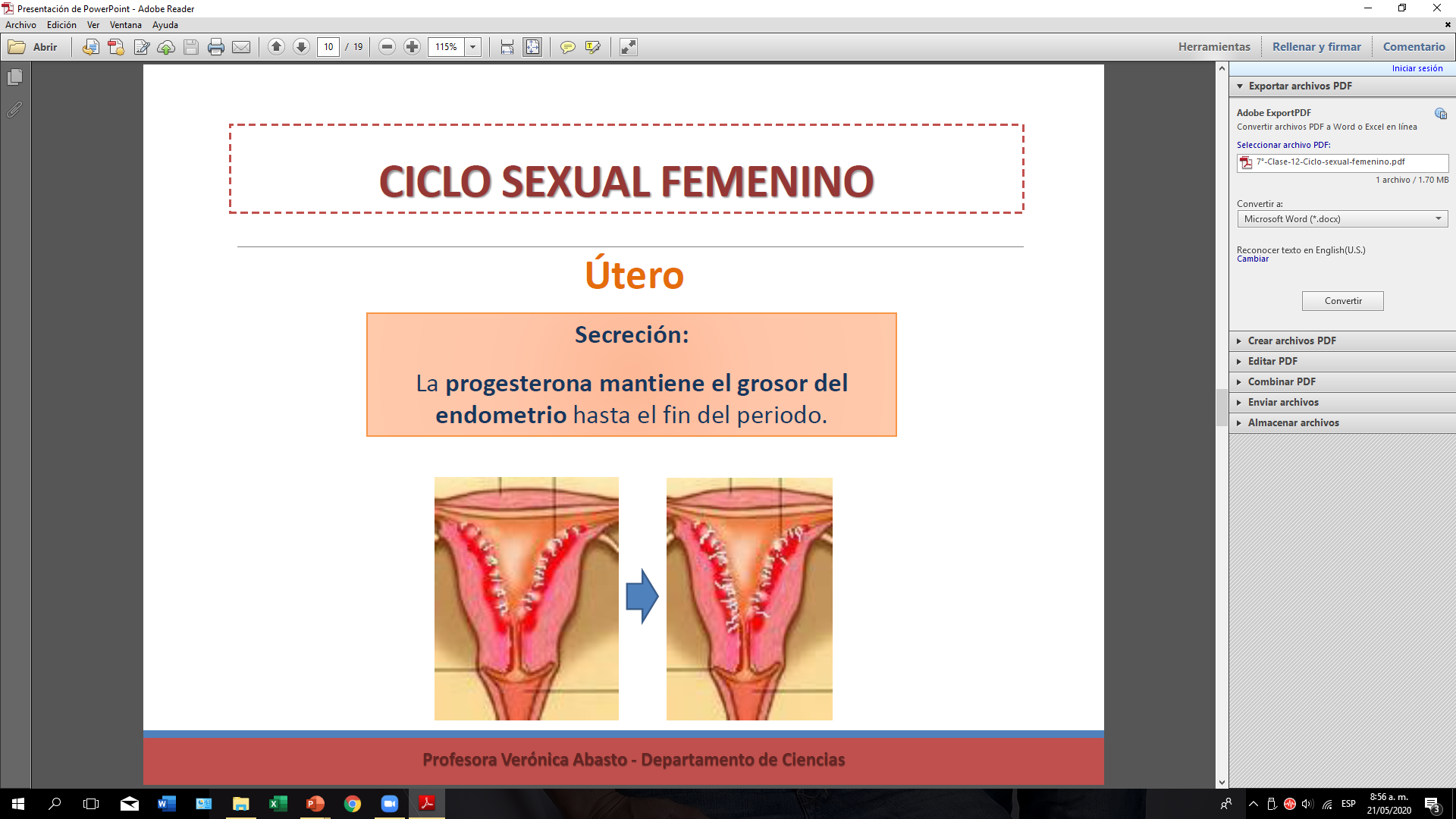 DOCENTE: YUDY LISBETH CÁRDENAS CASTRO
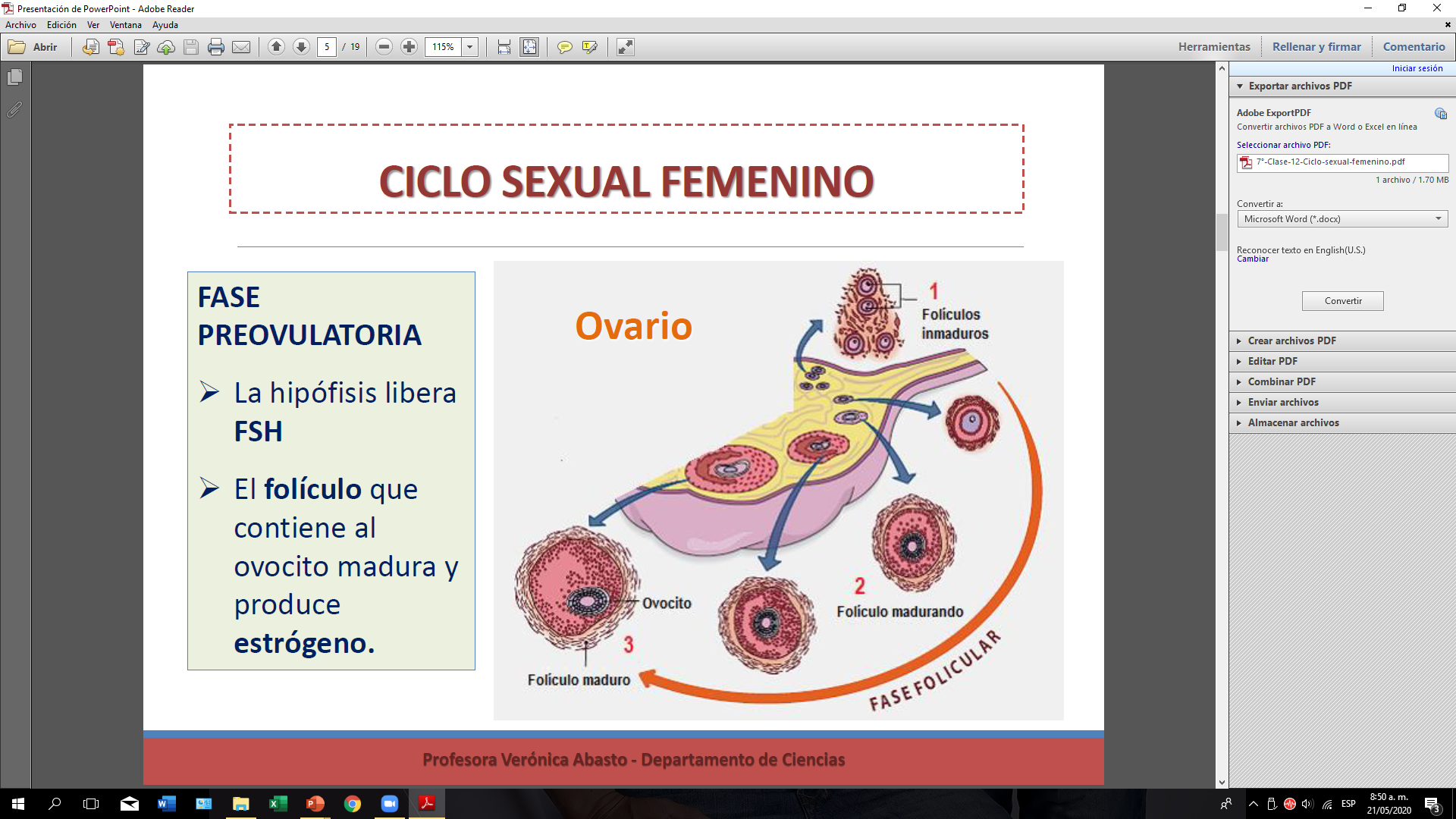 DOCENTE: YUDY LISBETH CÁRDENAS CASTRO
DOCENTE: YUDY LISBETH CÁRDENAS CASTRO
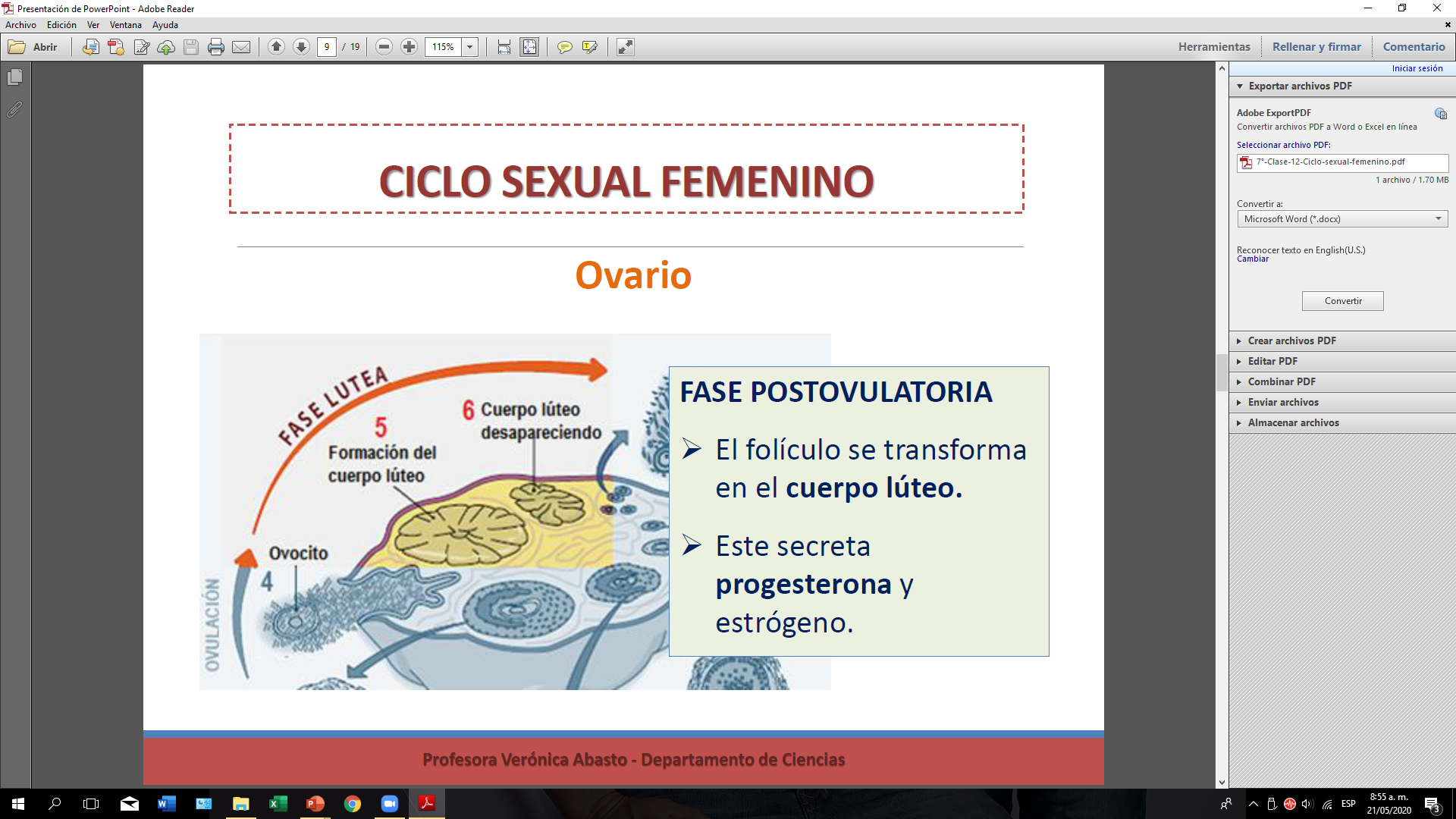 DOCENTE: YUDY LISBETH CÁRDENAS CASTRO
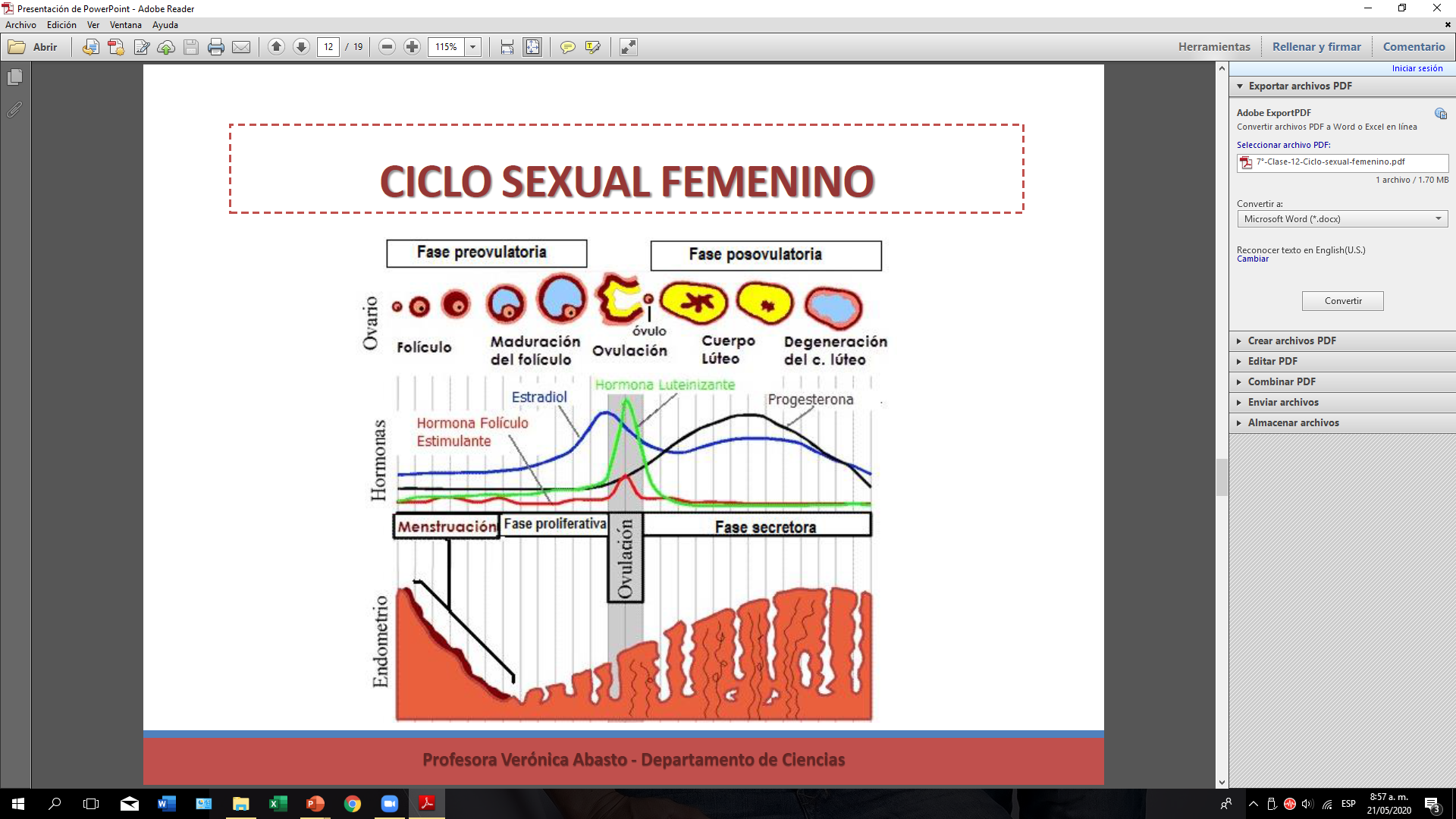 DOCENTE: YUDY LISBETH CÁRDENAS CASTRO
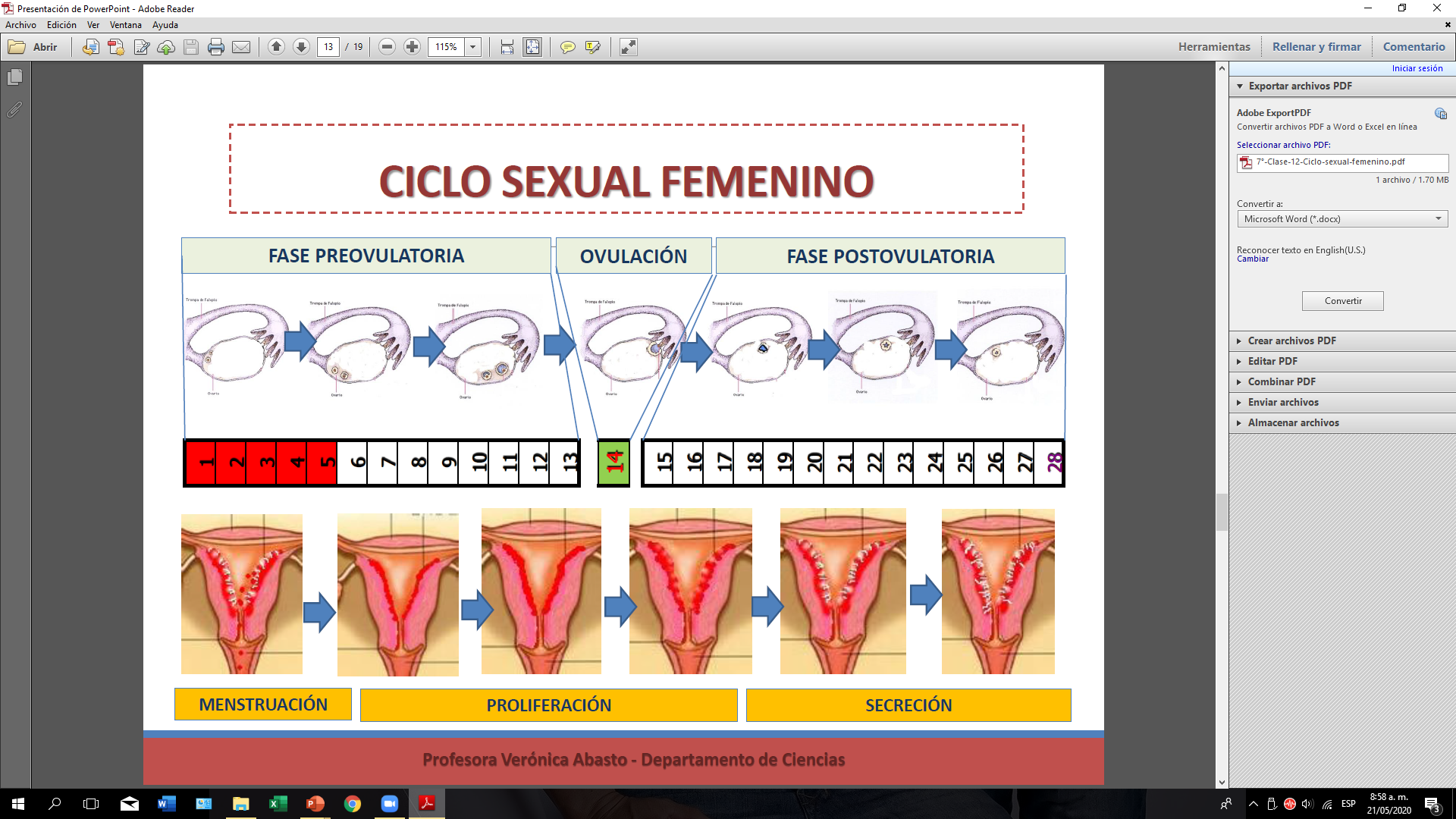 DOCENTE: YUDY LISBETH CÁRDENAS CASTRO
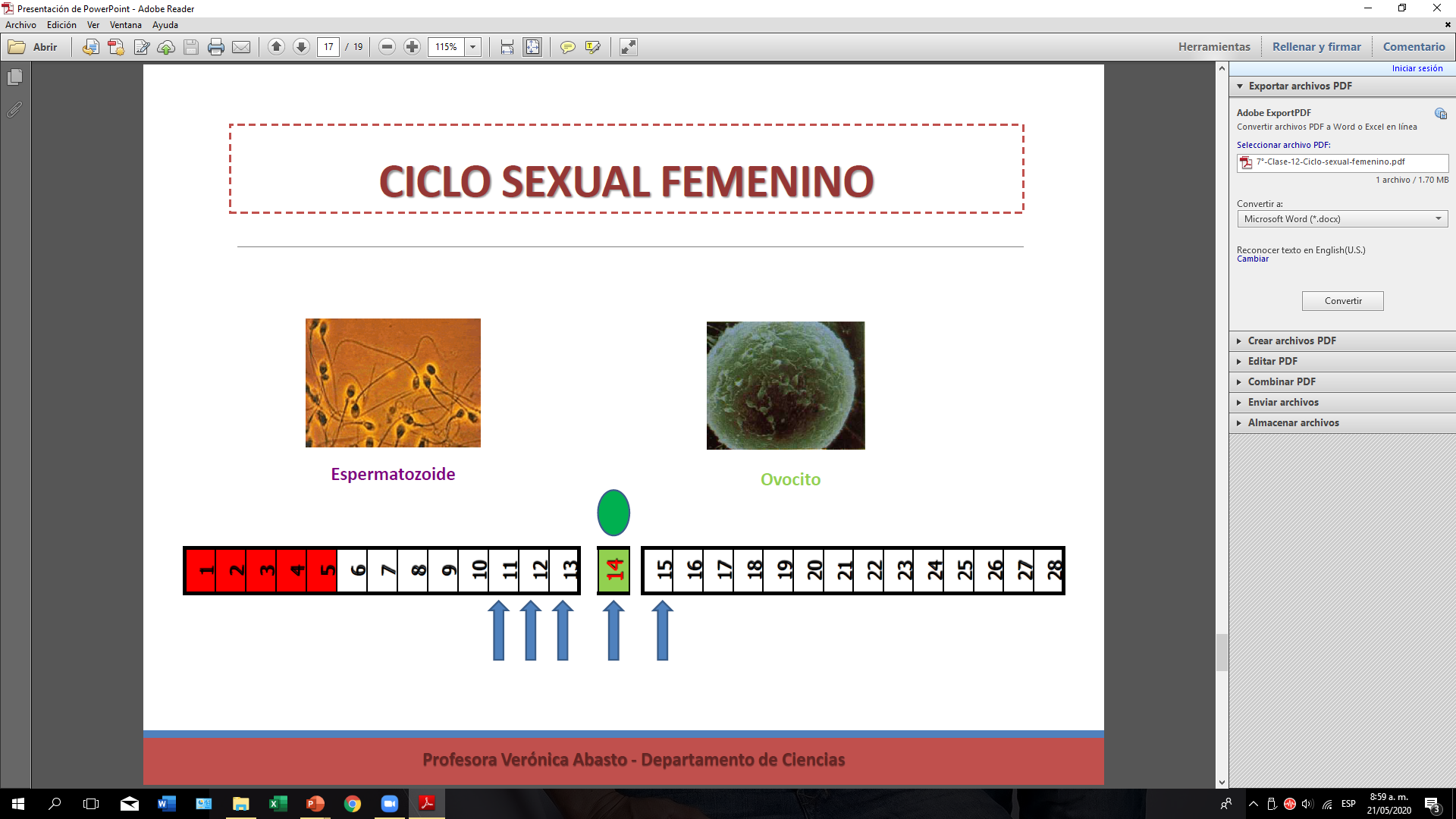 DOCENTE: YUDY LISBETH CÁRDENAS CASTRO
EL CICLO MENSTRUAL
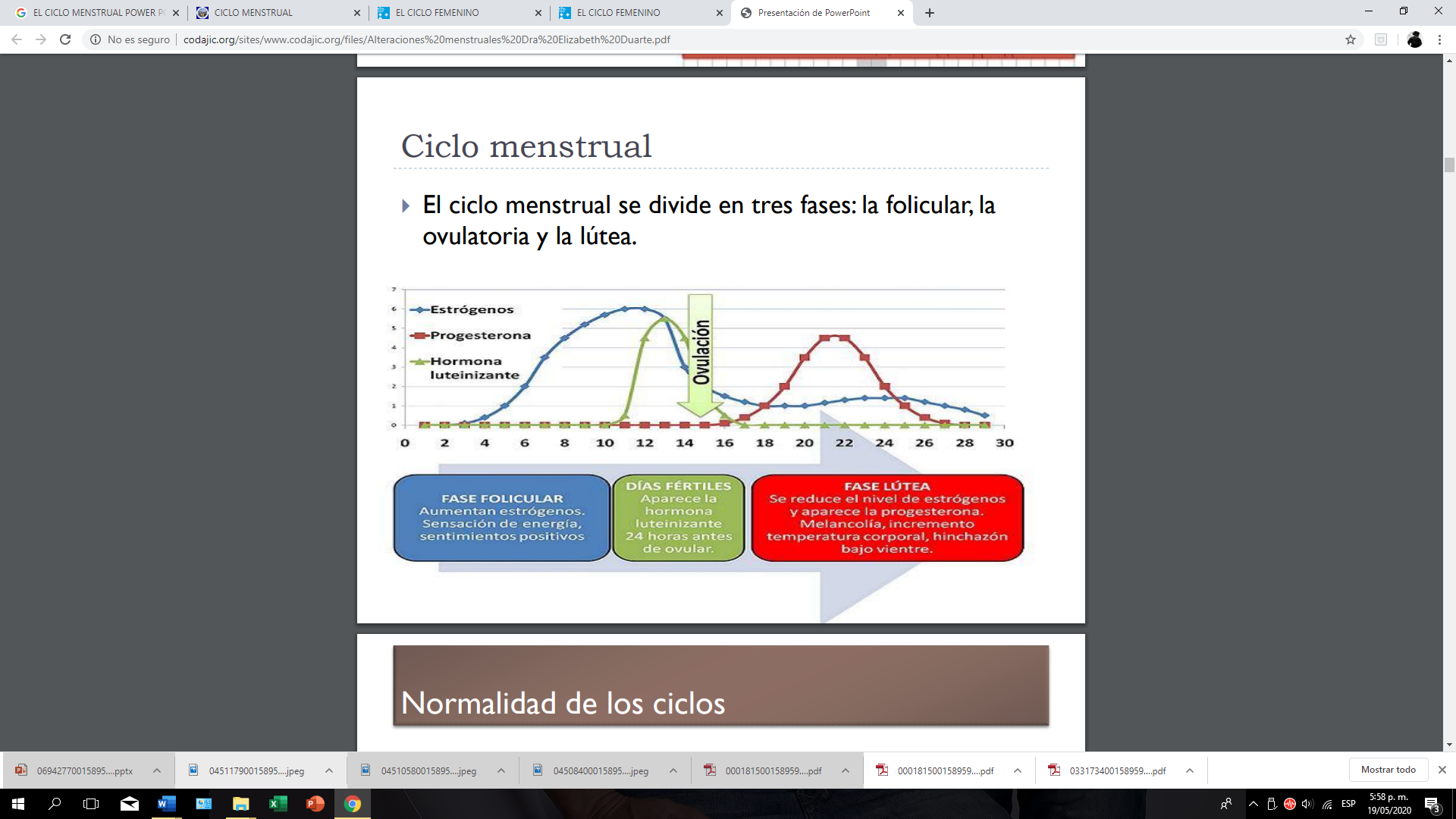 DOCENTE: YUDY LISBETH CÁRDENAS CASTRO
Métodos anticonceptivos
Los anticonceptivos se clasifican, según su forma de actuar, en: 
Métodos de abstinencia periódica. 
Métodos de barrera. 
Métodos químicos. 
Métodos de esterilización.
DOCENTE: YUDY LISBETH CÁRDENAS CASTRO
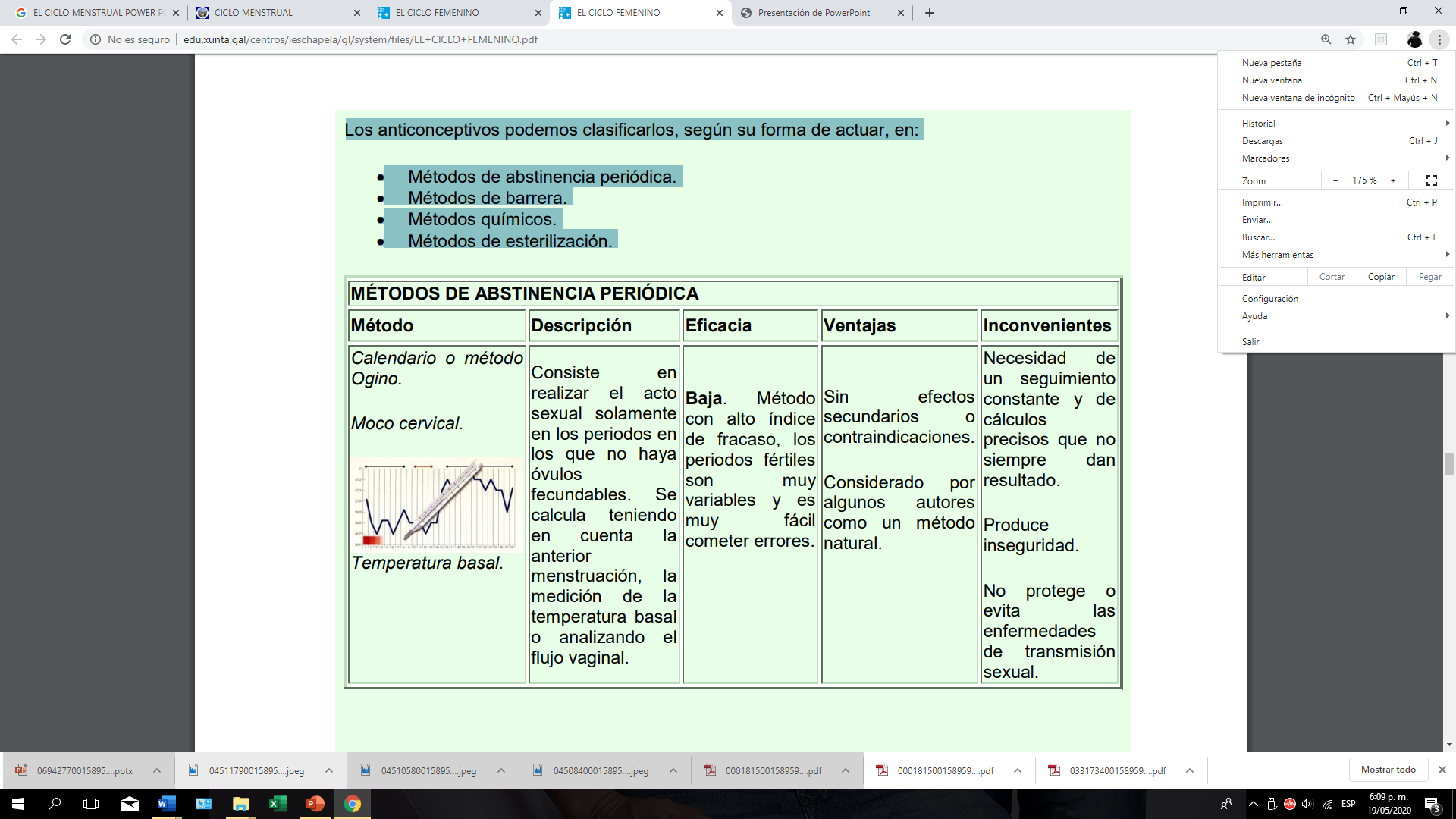 DOCENTE: YUDY LISBETH CÁRDENAS CASTRO
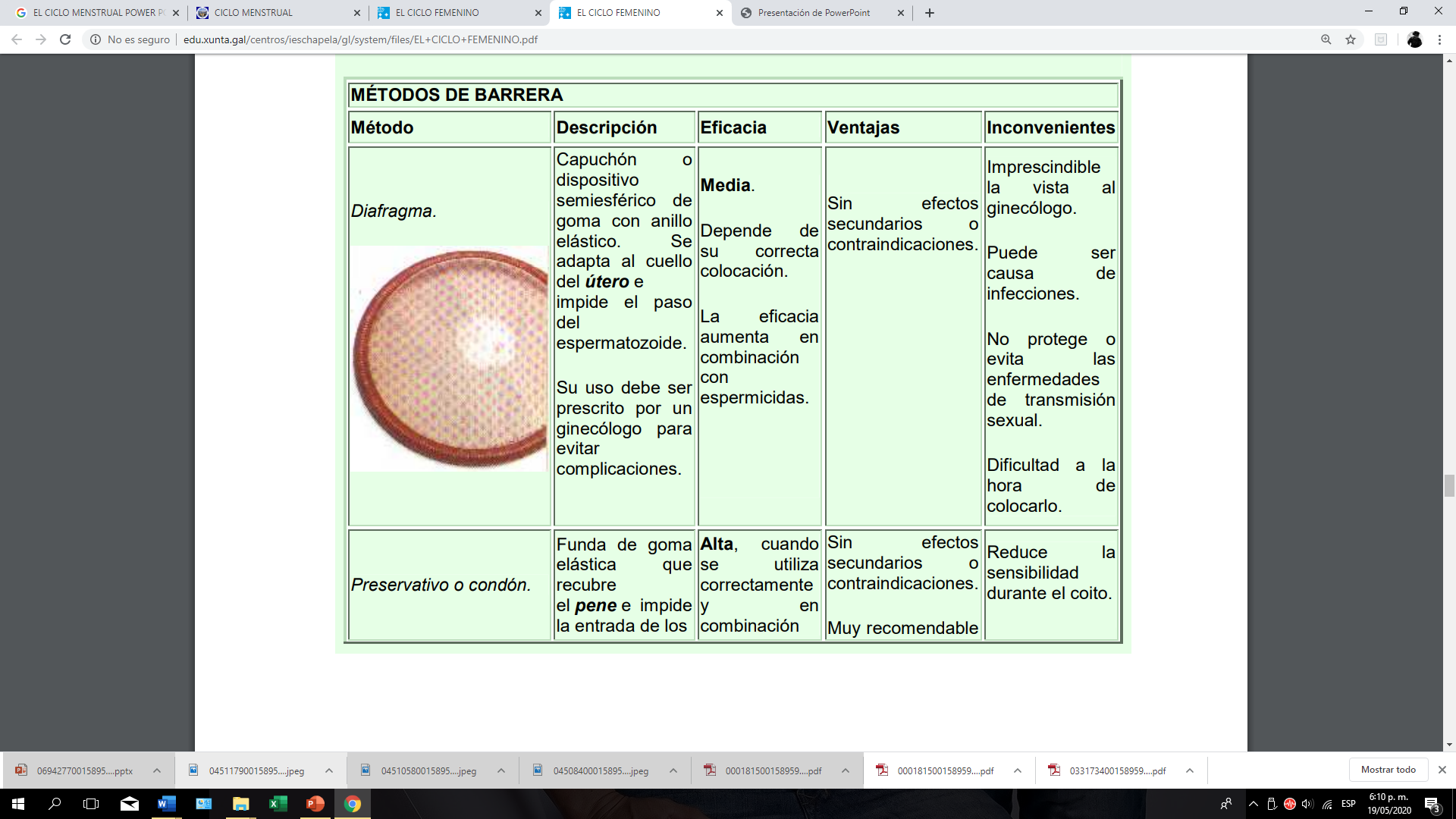 DOCENTE: YUDY LISBETH CÁRDENAS CASTRO
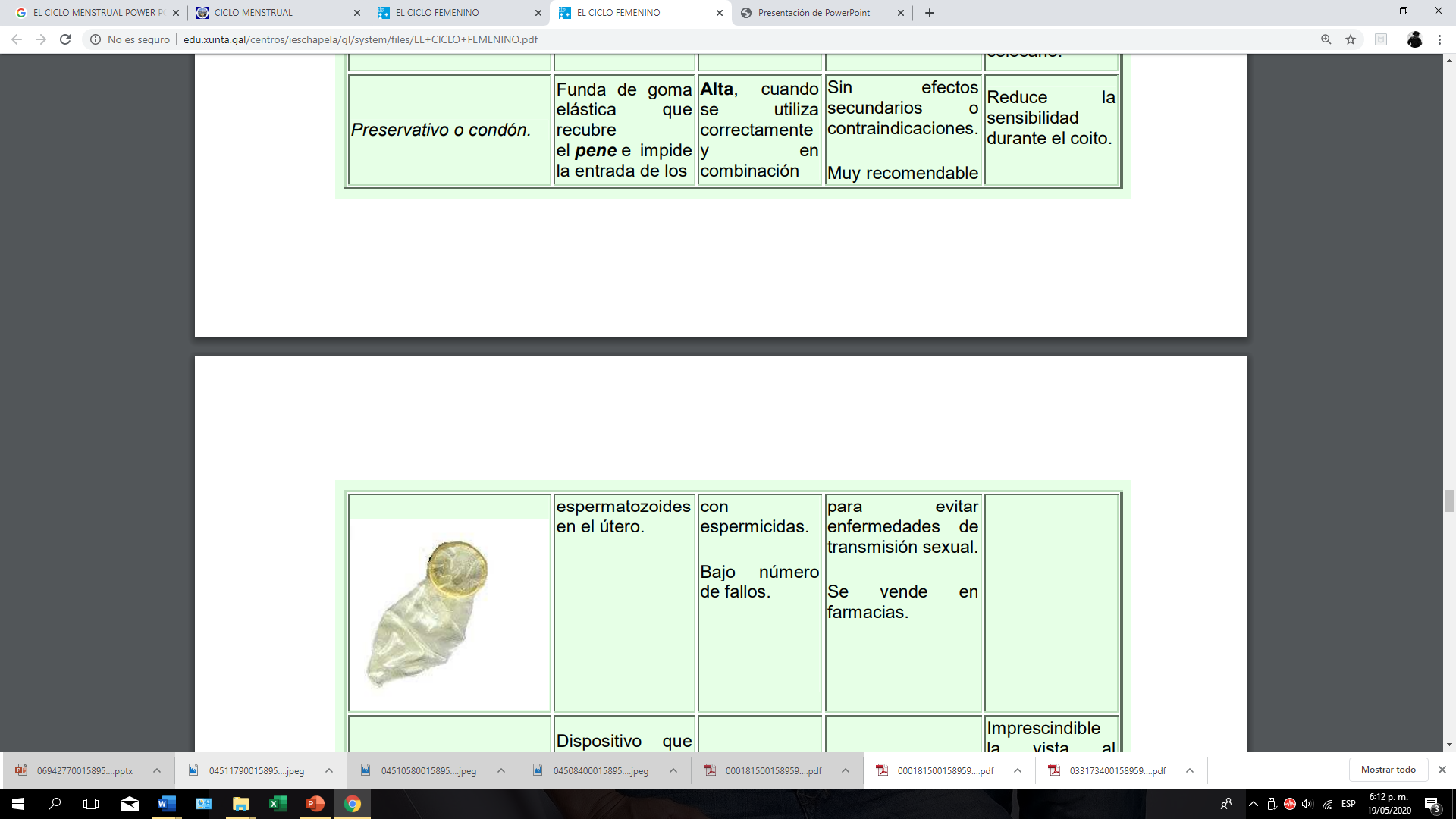 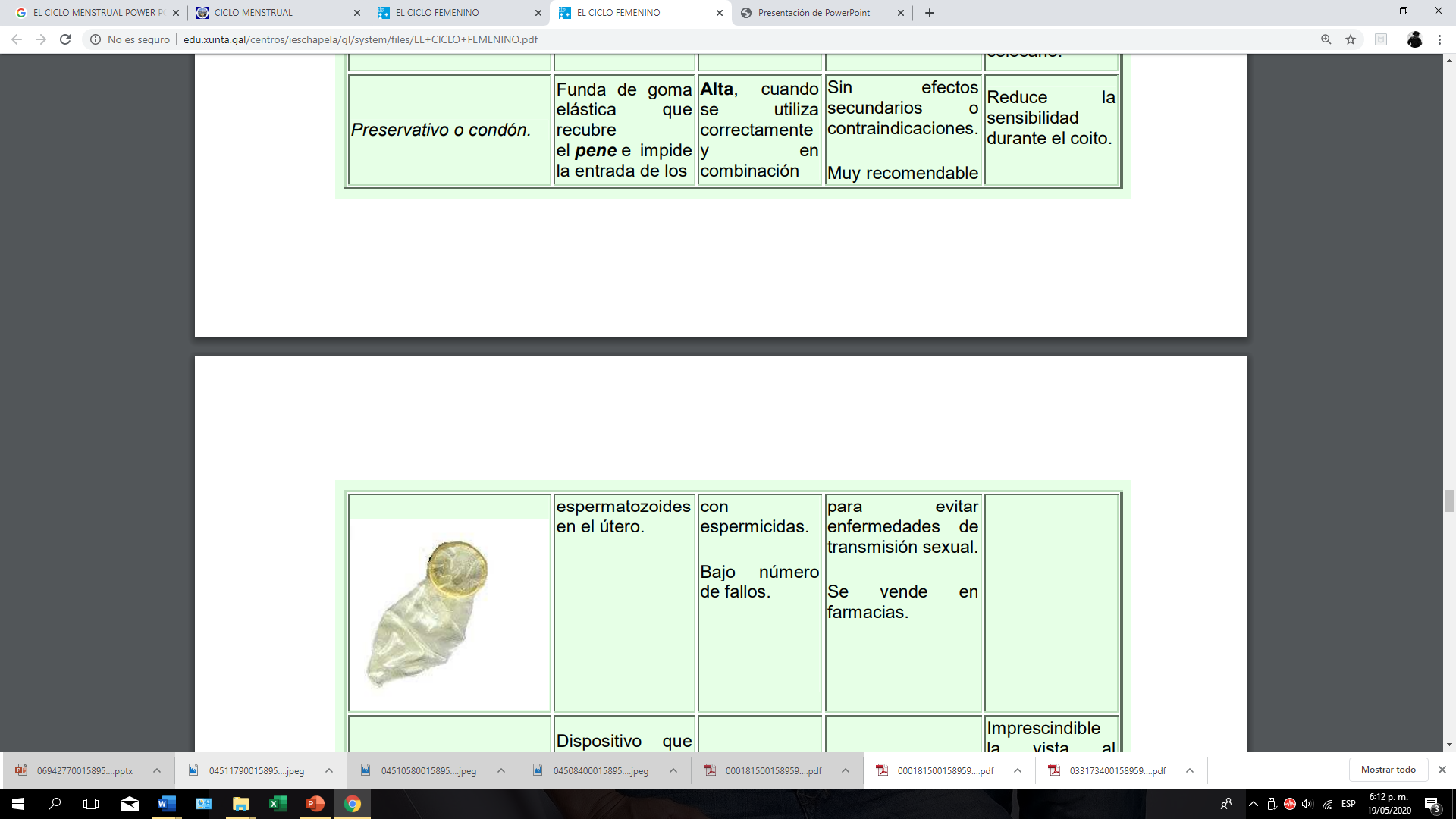 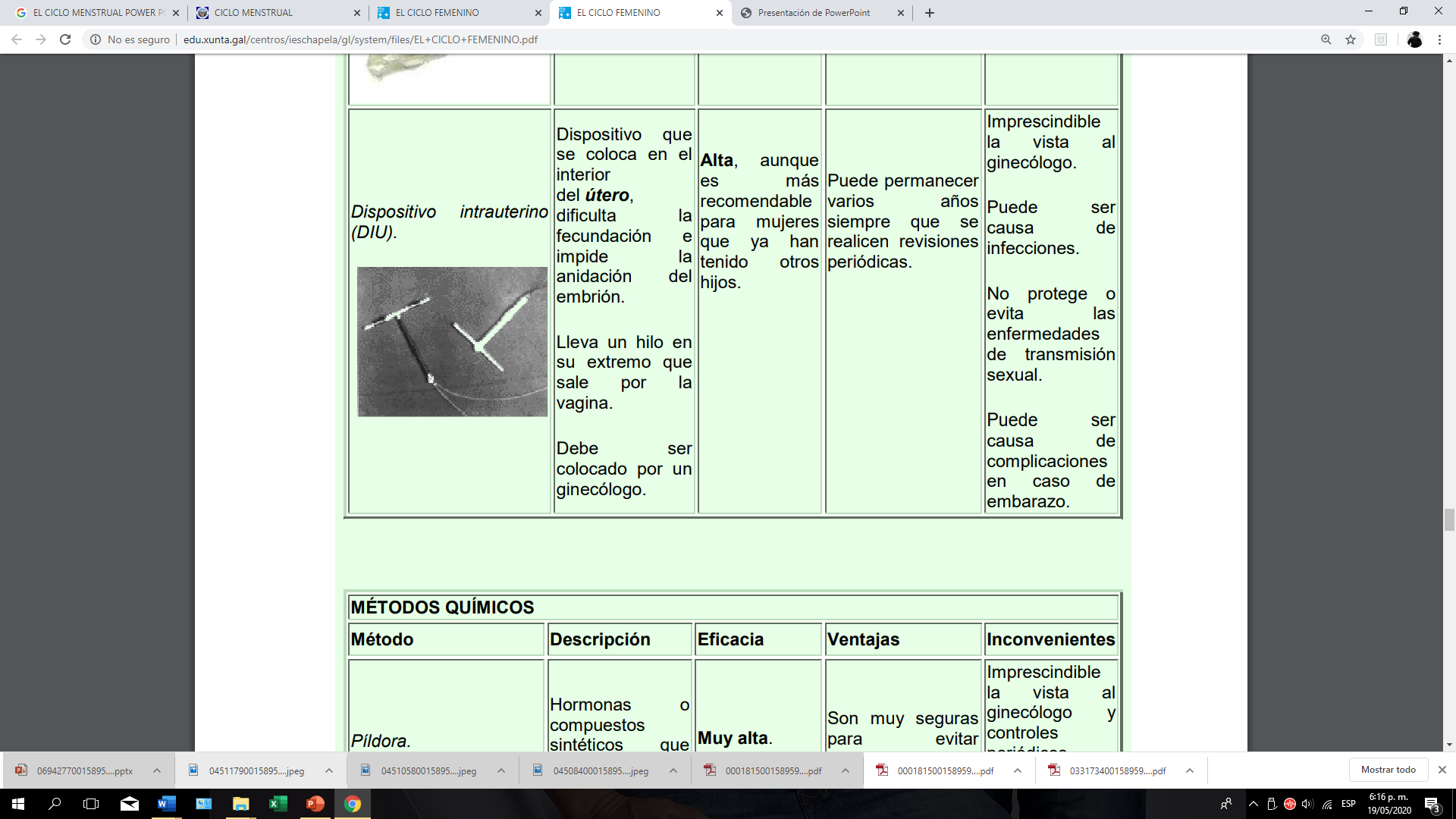 DOCENTE: YUDY LISBETH CÁRDENAS CASTRO
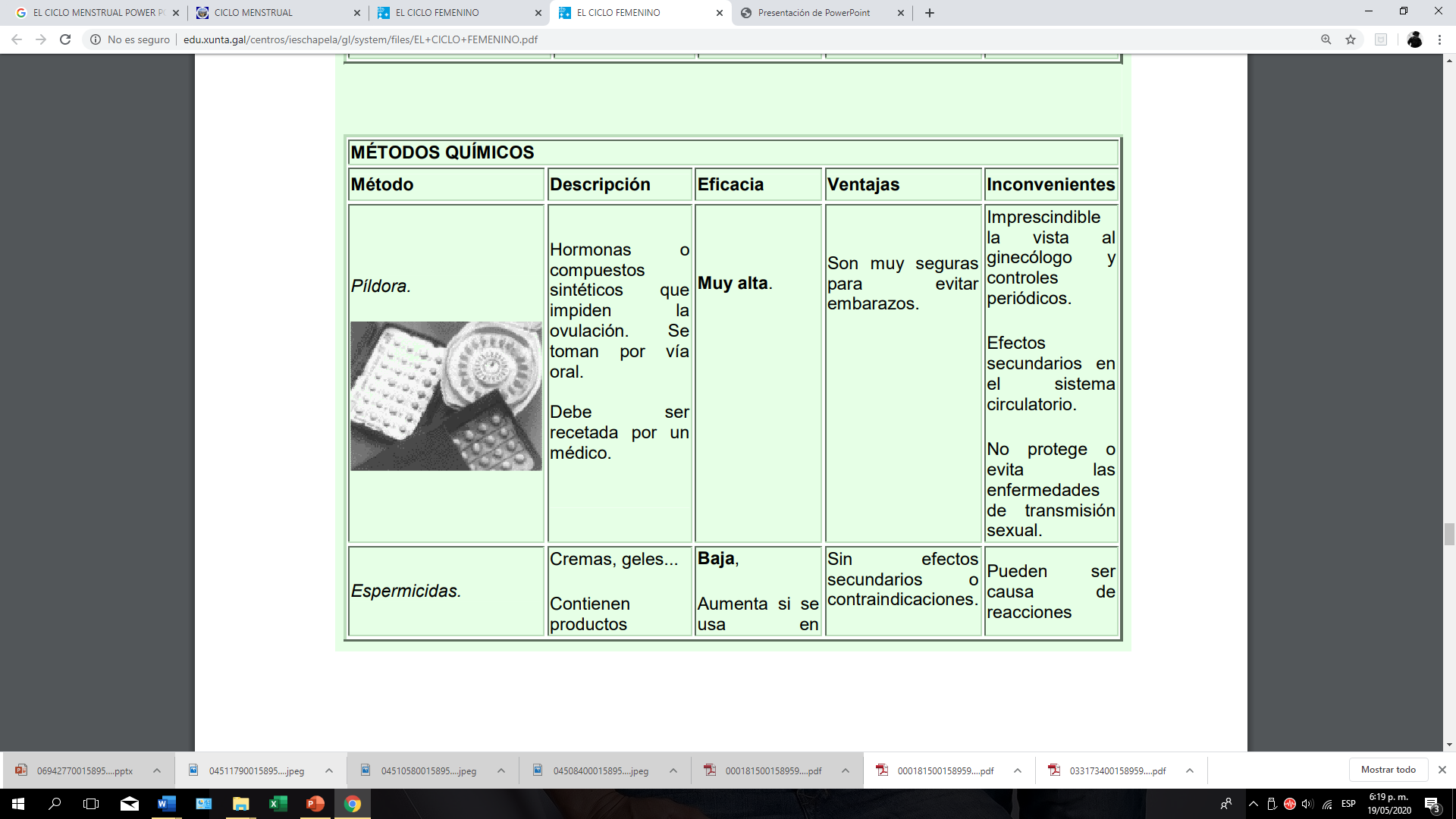 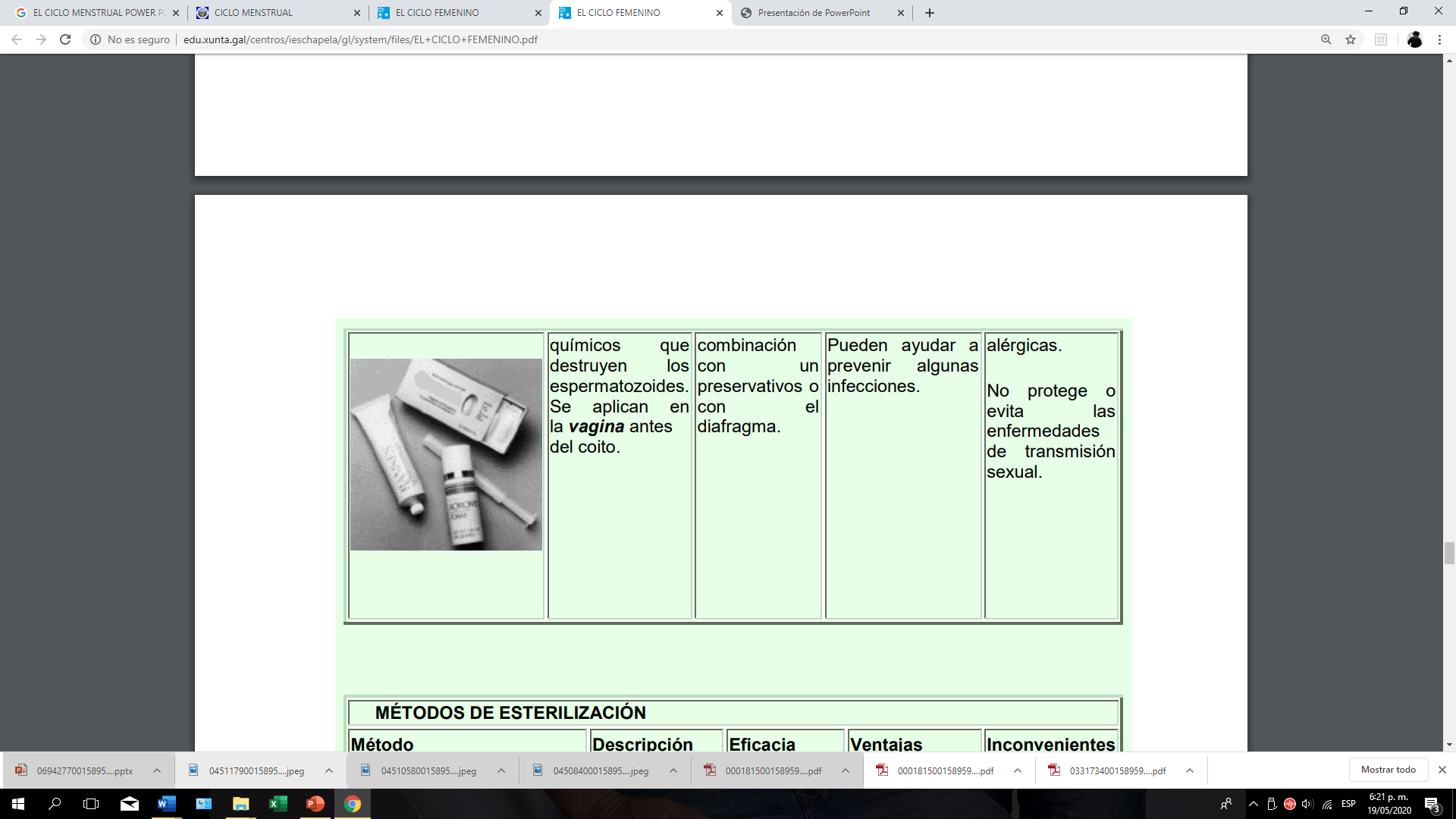 DOCENTE: YUDY LISBETH CÁRDENAS CASTRO
DOCENTE: YUDY LISBETH CÁRDENAS CASTRO
DOCENTE: YUDY LISBETH CÁRDENAS CASTRO